স্বাগতম
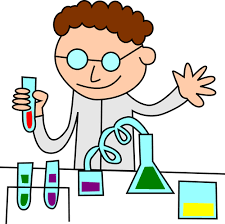 5/12/2020
1
শিক্ষক পরিচিতি
মোঃ গোলাম রাব্বানী 

সহকারী শিক্ষক (ভৌত বিজ্ঞান)

ছয়ানী উচ্চ বিদ্যালয় 

মোবাইলঃ  ০১৬৮০৮১৯১২৬
5/12/2020
2
পাঠ পরিচিত
রসায়ন বিজ্ঞান
নবম শ্রেণি
৪র্থ   অধ্যায়
তারিখ – ১২ / ০৫/ ২০২০
পাঠ শিরোনাম
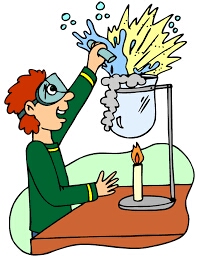 কার্বন ডাই অক্সাইড প্রস্তুতি 
ও
সনাক্ত করন
Chhayani High School
কার্বন ডাই অক্সাইড প্রস্তুতির উপকরনঃ
প্রয়োজনীয় উপকরনঃ
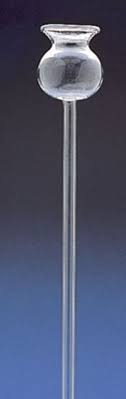 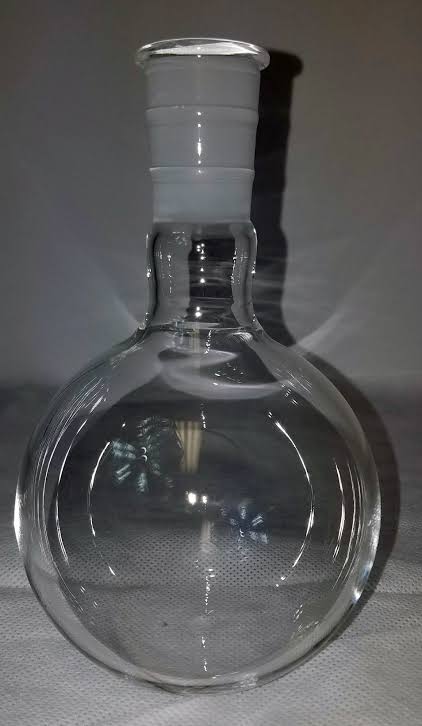 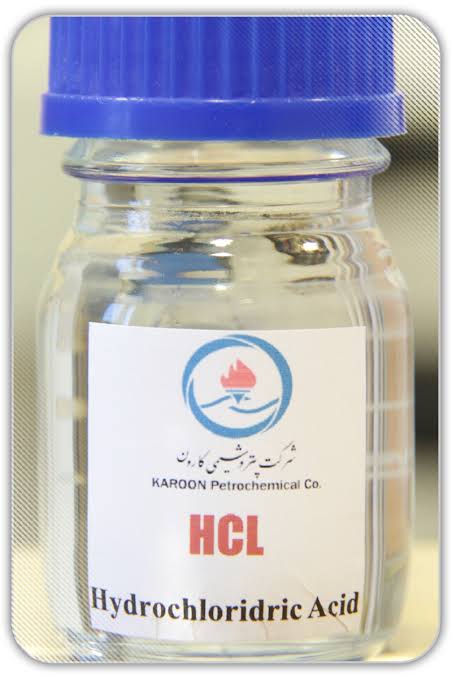 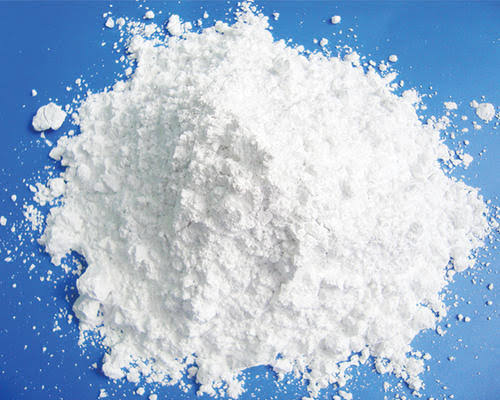 গ্যাস সংগ্রাহক জার
দুইবার সমকোণে  বাকানো নল
HCl এসিড
থিসল ফানেল
গোলতলি ফ্লাস্ক
Chhayani High School
কার্বন ডাই অক্সাইড প্রস্তুতির  জন্য যন্ত্র বিন্যাসঃ
যন্ত্রপাতি গুলোকে নিম্নভাবে সাজাইঃ
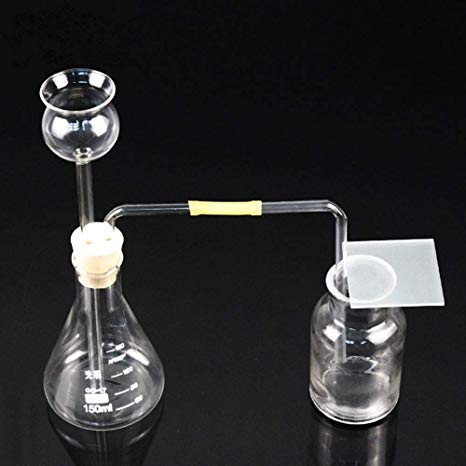 Chhayani High School
কার্বন ডাই অক্সাইড প্রস্তুতি ও সনাক্ত করনঃ
কার্বন ডাই অক্সাইড এর প্রস্তুতি
HCl
উৎপাদন পদ্ধতির বর্ণনা t
CO2
CaCO3
Chhayani High School
কার্বন ডাই অক্সাইড প্রস্তুতি ও সনাক্ত করনঃ
চল একটা ভিডিও দেখে নেয়া যাকঃ
Chhayani High School
ফলাফল
পরীক্ষা
গ্যাস জারের মুখে একটি জ্বলন্ত কাঠি ধরা হল
কাঠিটির আগুন নিভে গেল ।
একটি টেস্ট টিউবে  চুনের পানি নেওয়া  হল  এবং
 তাতে  উৎপন্ন কার্বন  ডাই -অক্সাইড  প্রবেশ করানো হল।
চুনের পানি ঘোলা হয়ে  গেল ।
ঐ ঘোলা চুনের পানিতে আরো  অধিক  কার্বন ডাই -অক্সাইড  প্রবেশ করানো হল ।
ঘোলা চুনের পানি পরিষ্কার হয়ে  গেল ।
Chhayani High School
বেকিং সোডা  প্রস্তুতিতে  অ্যামোনিয়া গ্যাস , খাবার লবন, পানির সাথে কার্বন ডাইঅক্সাইড ব্যাবহার করা হয়।
হিমায়িত কার্বন ডাইঅক্সাইড বা শুষ্ক বরফ রেফ্রিরাজেন্ট হিসেবে ব্যবহার হয়।
বিভিন্ন প্রকার কোমল পানীয় তে  দ্রবীভূত কার্বন ডাইঅক্সাইড  ব্যাবহার করা হয় ।
অগ্নি নির্বাপক যন্ত্রে কার্বন ডাইঅক্সাইড ব্যবহার করা হয়।
Chhayani High School
দলগত কাজঃ
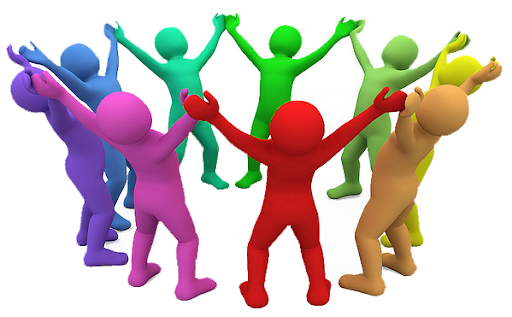 চুনাপাথরের সংকেত লিখ ।


 কার্বন ডাই-অক্সাইড এর ক্ষতিকর দিক উল্লেখ কর। 


চুনাপাথর ও হাইড্রোক্লোরিক এসিডের মধ্যে সংগঠিত বিক্রিয়া লিখ।
Chhayani High School
মূল্যায়নঃ
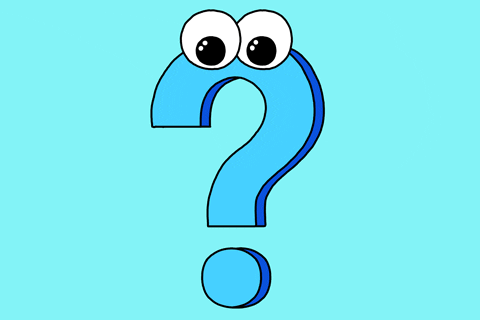 ড্রাই আইস কী ? 

চুনা পাথরকে তাপ দিলে কি ঘটে বিক্রিয়া সহ ব্যাখ্যা  কর। 

কার্বন ডাই-অক্সাইডের ক্ষতিকর দিক উল্লেখ কর। 

কার্বন ডাই- অক্সাইড এর উপকারী দিক গুলো তুলে ধর ।

স্বল্প বাতাসে কাঠ পোড়ানো উচিত নয় কেন ?

পাউরুটি কিভাবে ফোলে ব্যাখ্যা দাও ।
Chhayani High School
বাড়ির কাজঃ
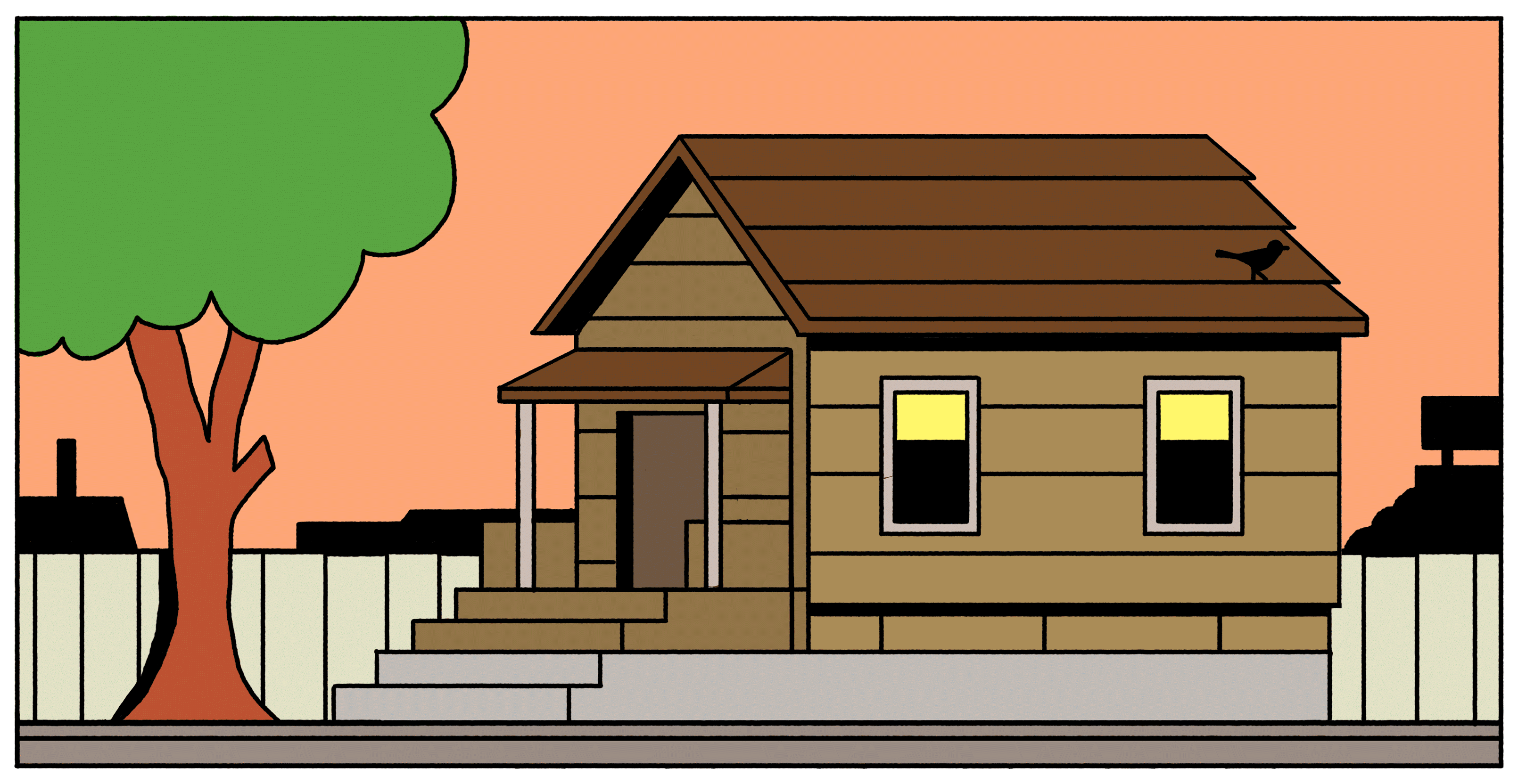 চুনা পাথর ও হাইড্রোক্লোরিক এসিডের পরিবর্তে বাড়িতে ব্যবহৃত উপাদান
 দিয়ে উক্ত পরিক্ষাটি কিভাবে করা যায় ? প্রত্যেকে করে খাতায় উপস্থাপন করবে ?
Chhayani High School
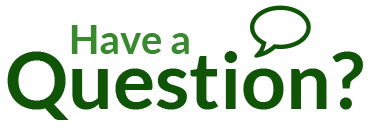 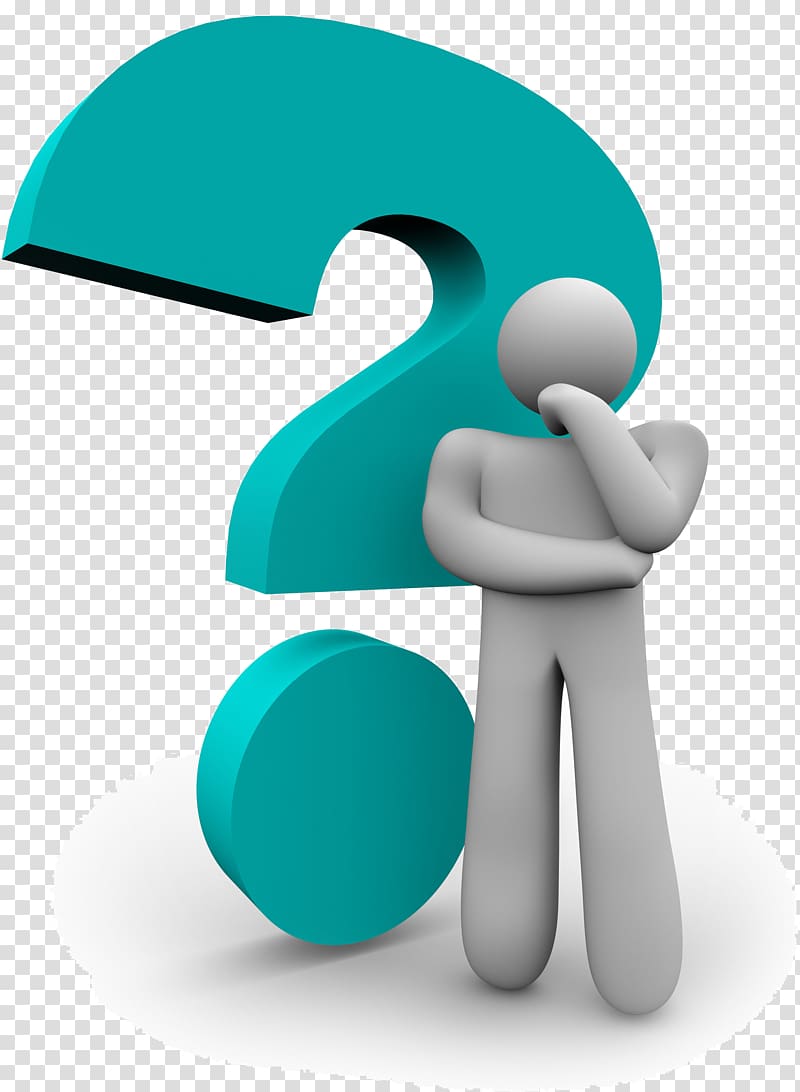 “Stay Home
Stay Safe”
Chhayani High School